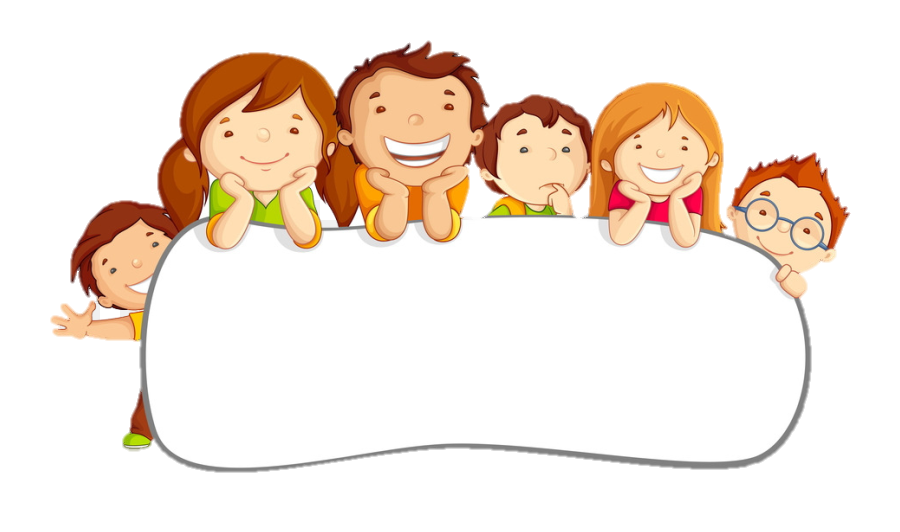 Khởi động
Ai thông thái hơn?
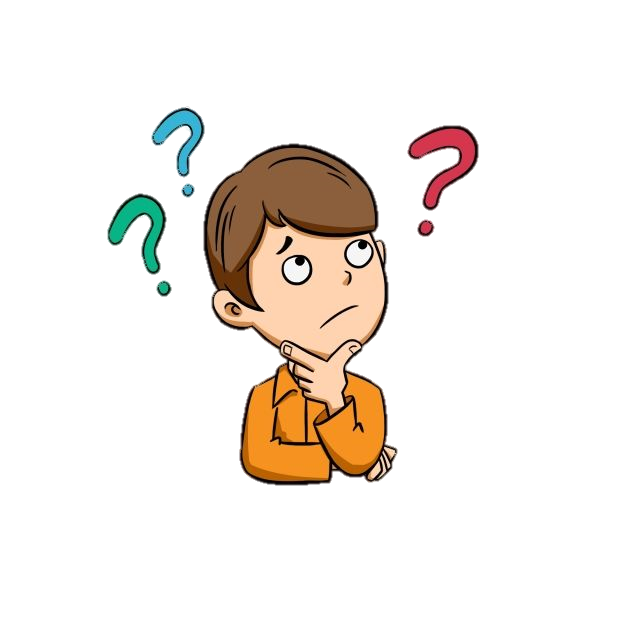 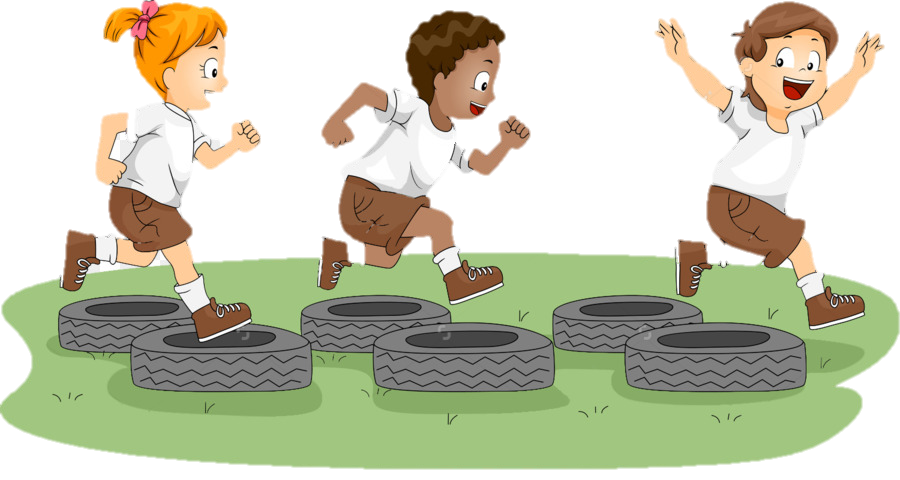 Bãi triều
1
2
3
4
5
6
Hoang mạc Xa-ha-ra
Kim tự tháp
Bãi triều
Sông Nin
Cây bao báp
Chủng tộc Nê-grô-it
Nel Son ManDela
Lục địa đen
CHƯƠNG 3. CHÂU PHI
BÀI 9. VỊ TRÍ ĐỊA LÍ, ĐẶC ĐIỂM 
TỰ NHIÊN CHÂU PHI
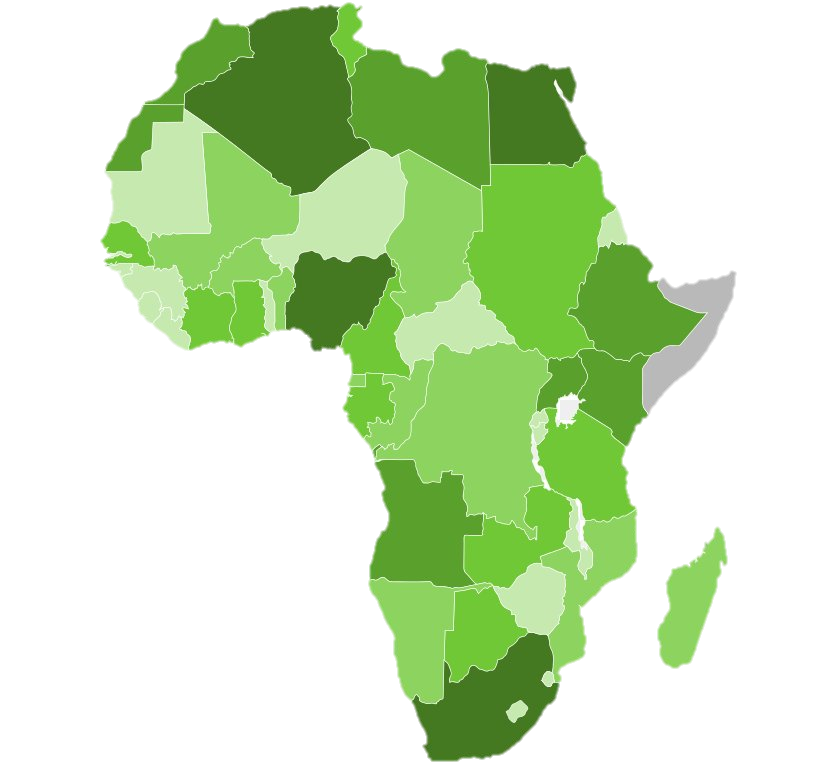 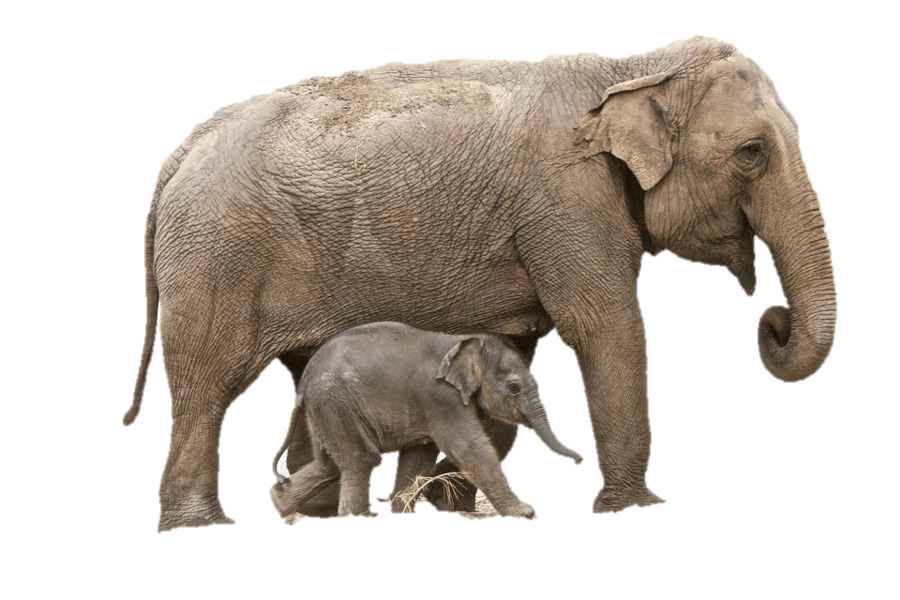 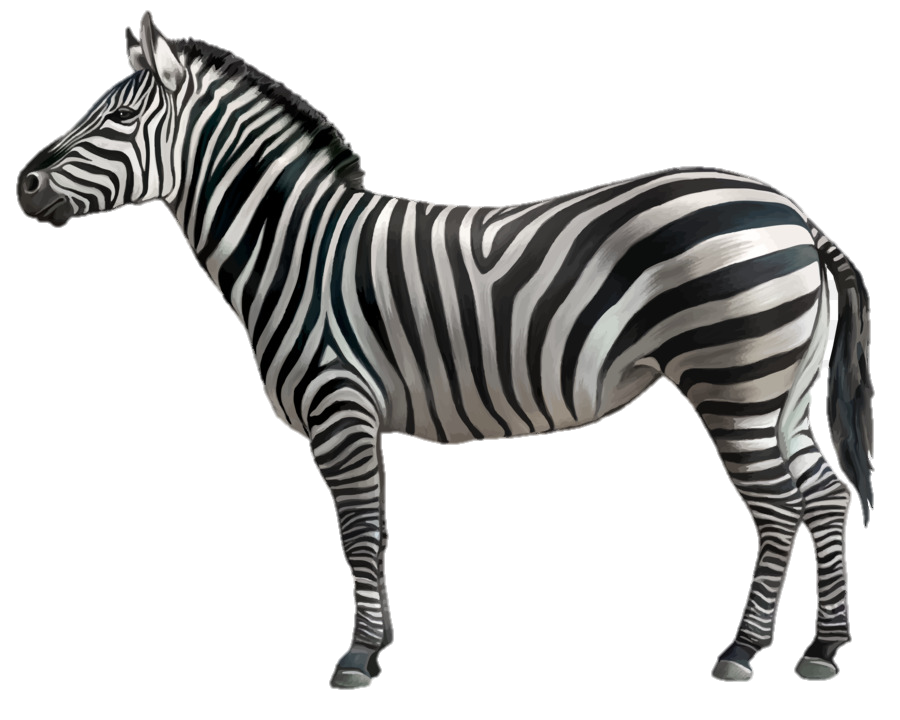 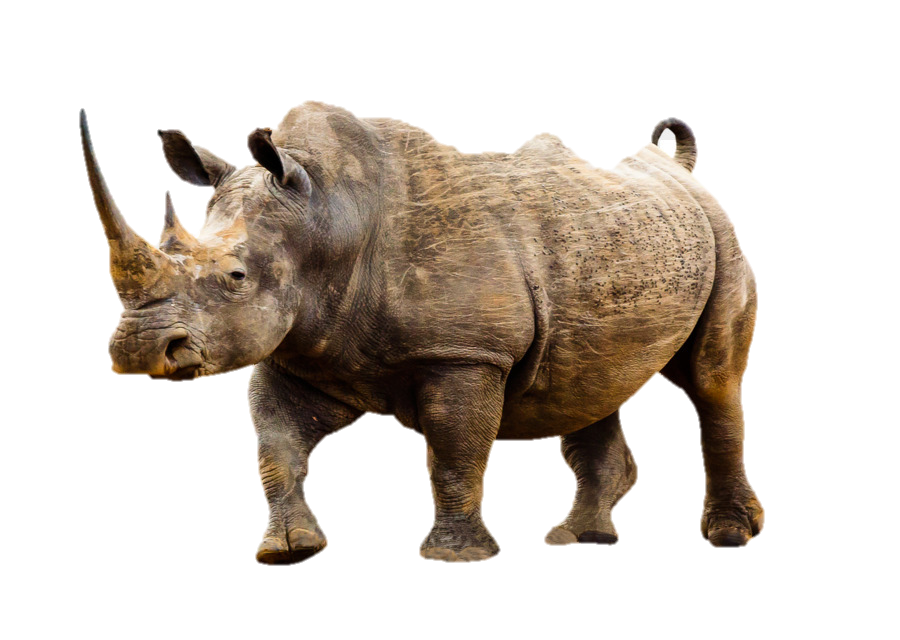 NỘI DUNG
1
2
3
ĐẶC ĐIỂM TỰ NHIÊN
VỊ TRÍ ĐỊA LÍ, HÌNH DẠNG VÀ KÍCH THƯỚC
VẤN ĐỀ MÔI TRƯỜNG TRONG SỬ DỤNG THIÊN NHIÊN
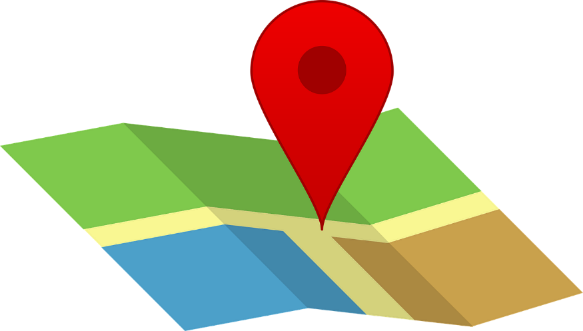 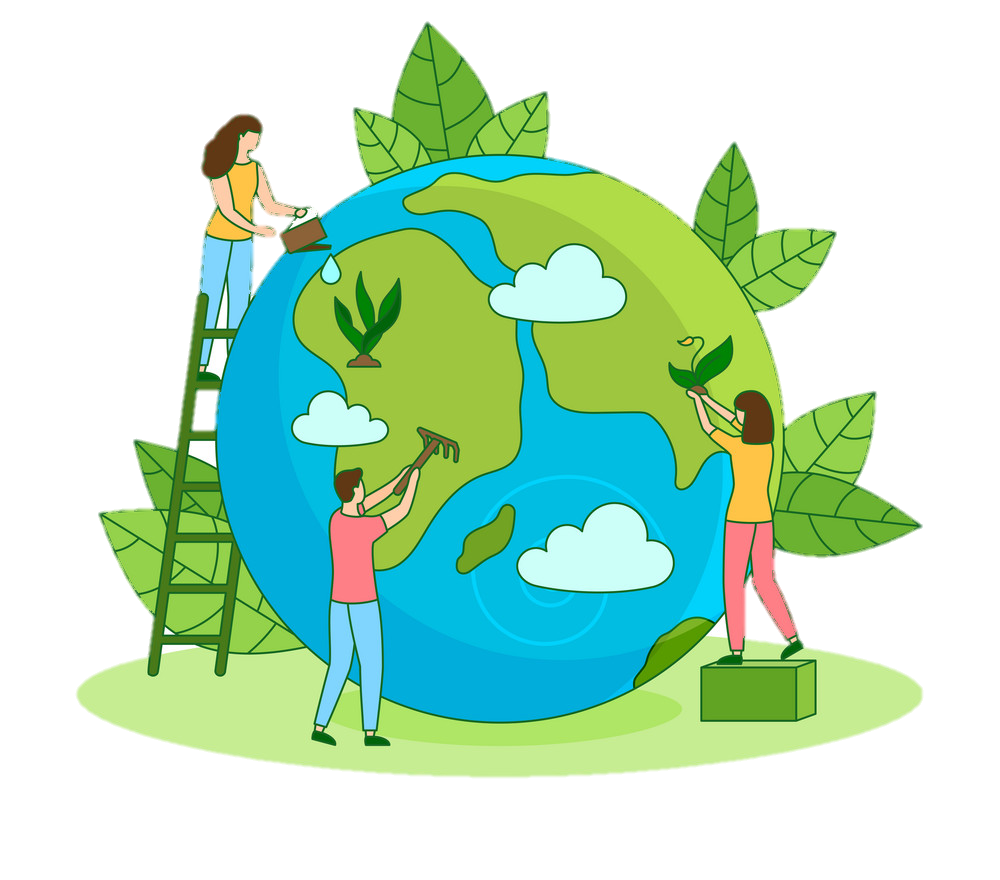 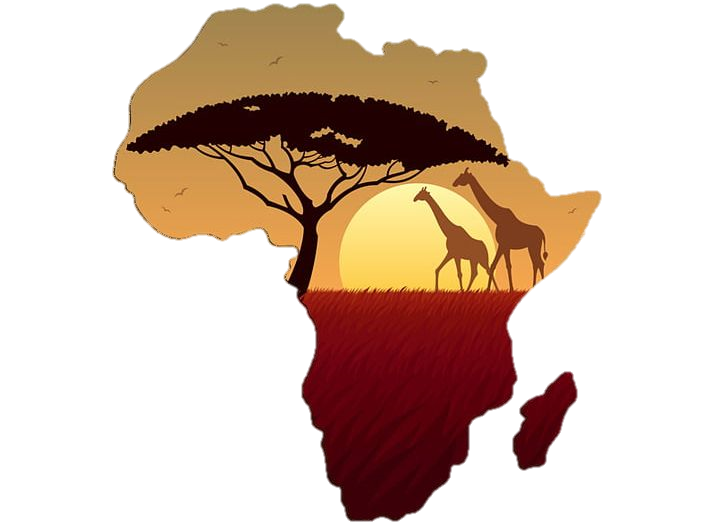 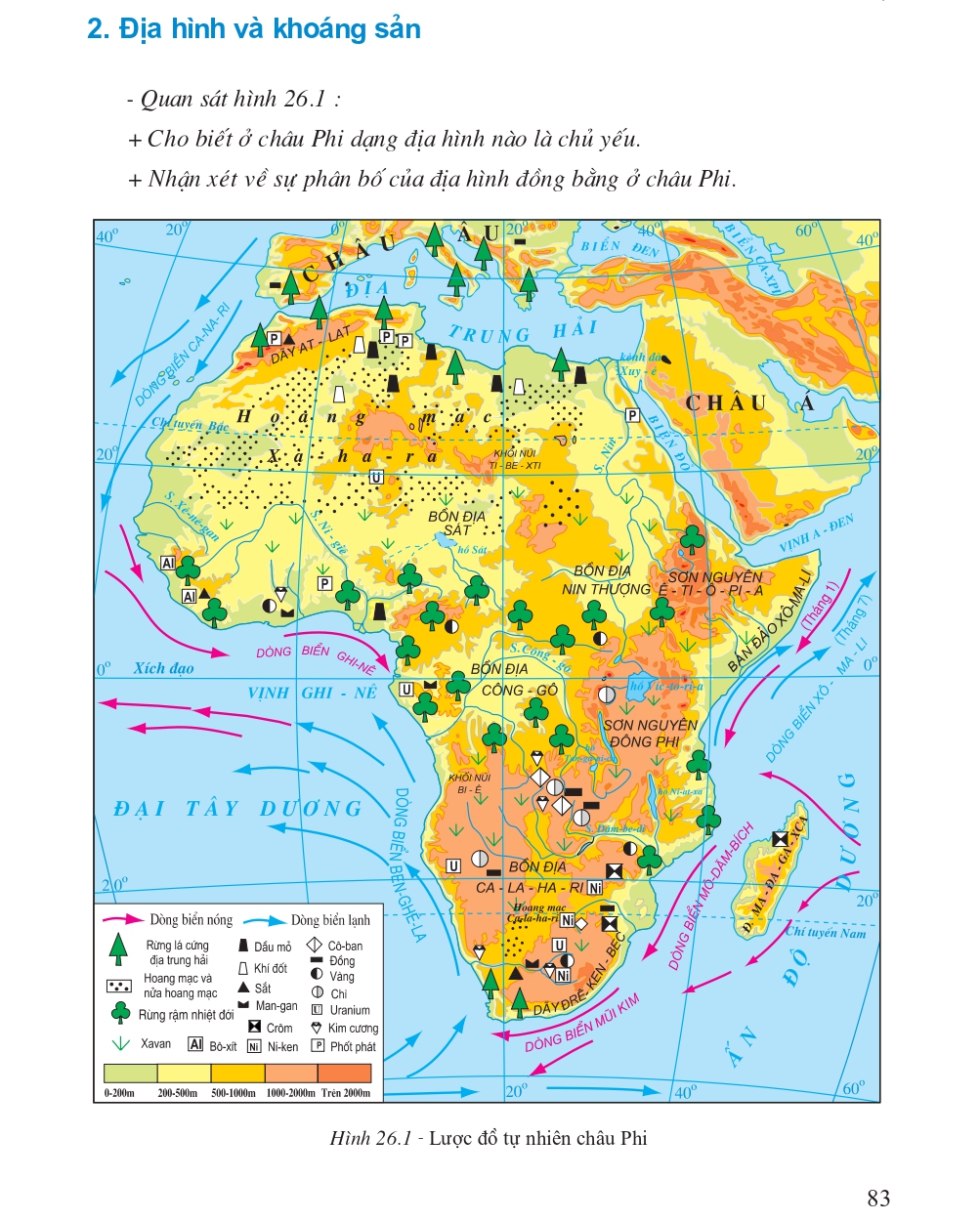 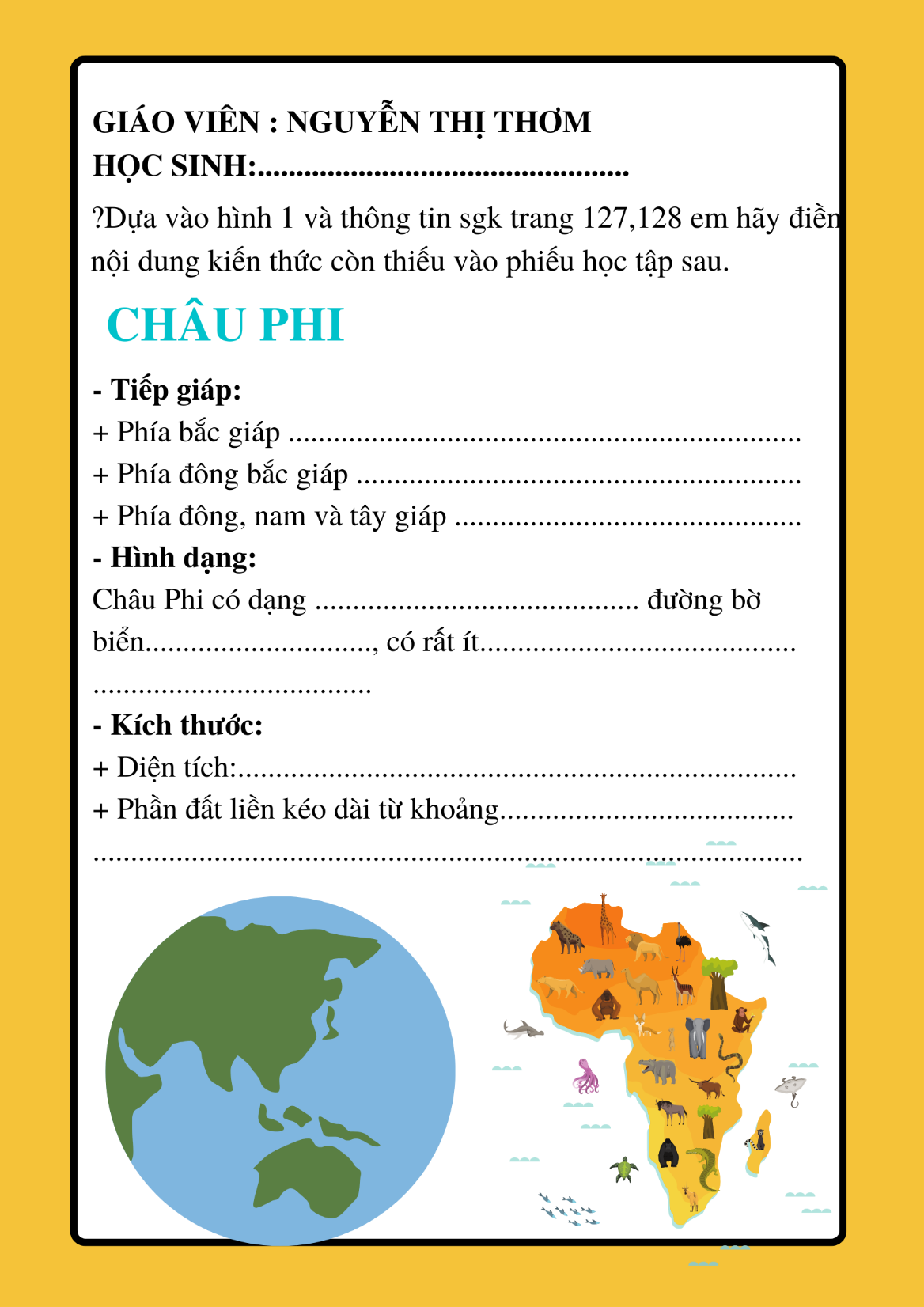 Hình 1. Bản đồ tự nhiên châu Phi
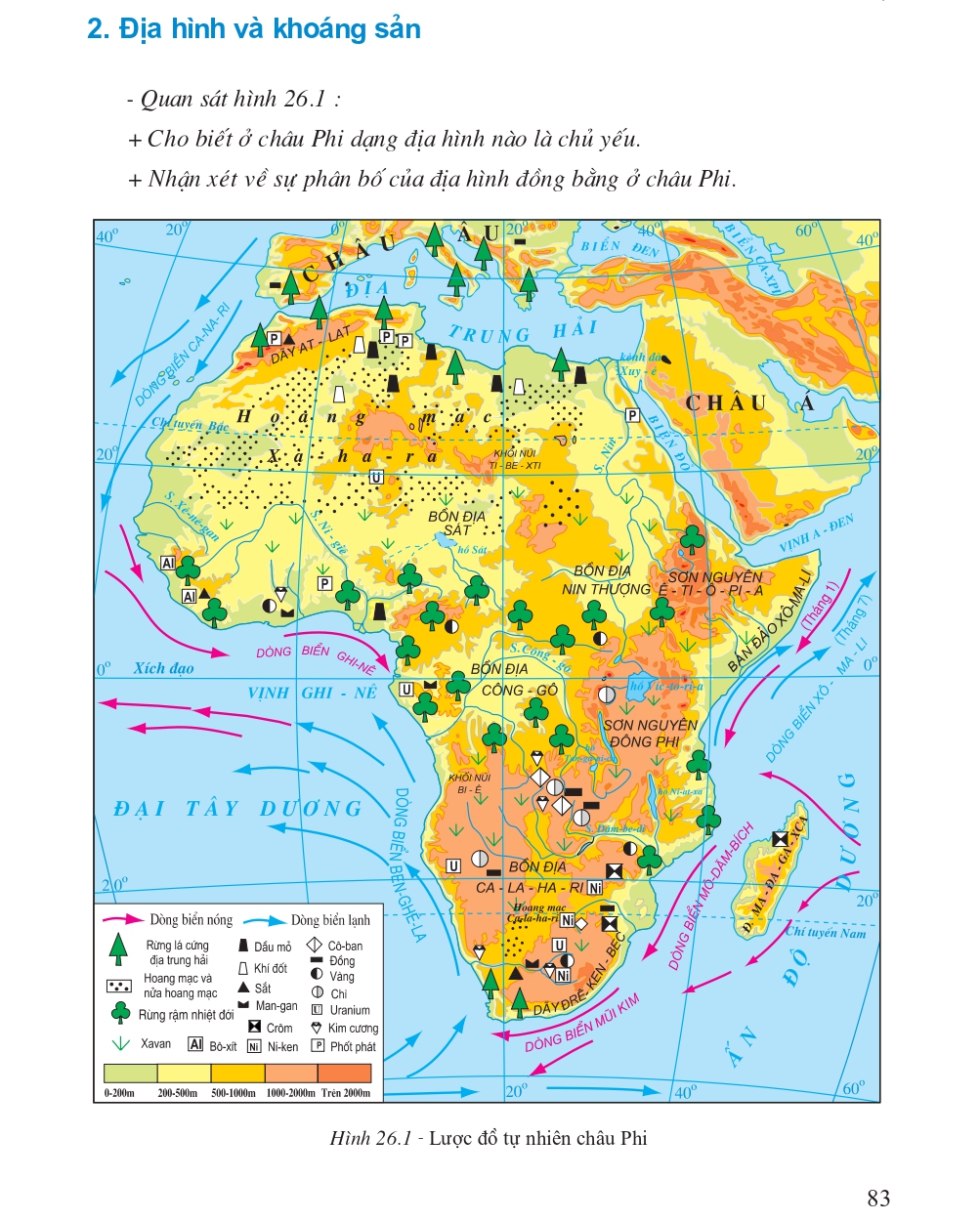 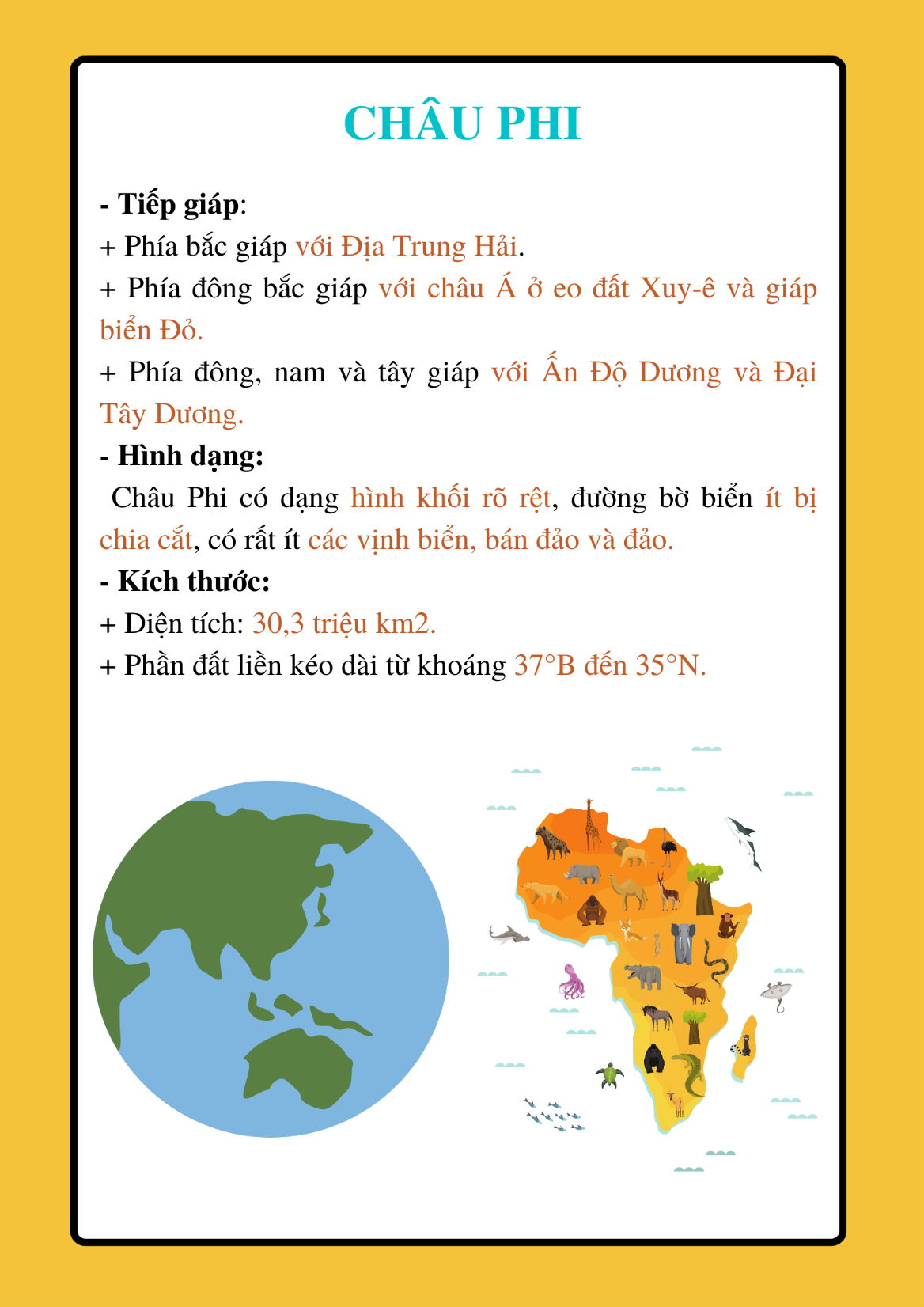 Hình 1. Bản đồ tự nhiên châu Phi
Khám phá châu Phi
Hình thức hoạt động: Nhóm chuyên gia theo dự án học tập
Yêu cầu: Dựa vào hình 1,2 và nội dung SGK – Mục 2 (trang 129 – 132) hãy phân tích các đặc điểm tự nhiên châu Phi:
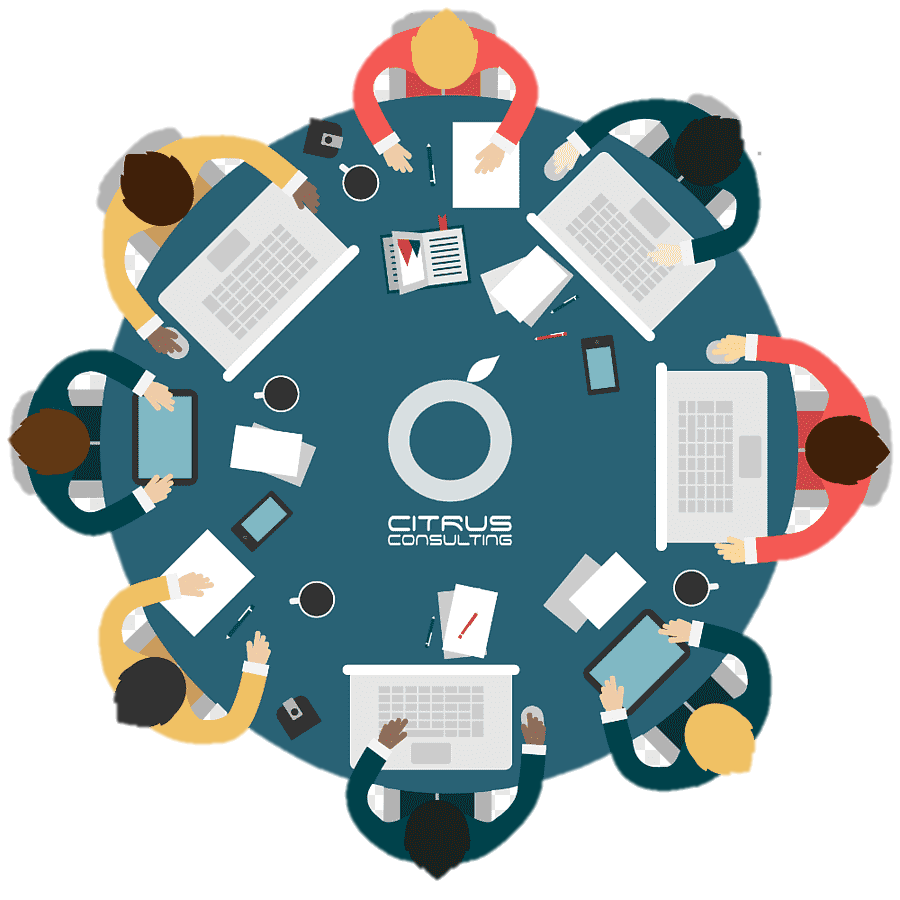 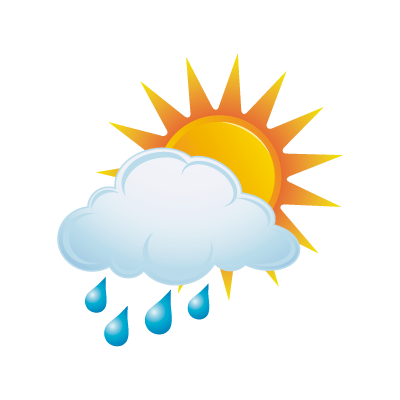 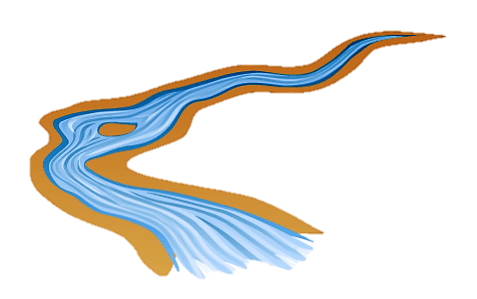 Hình thức sản phẩm: Sơ đồ tư duy, Poster, Infographic, ..
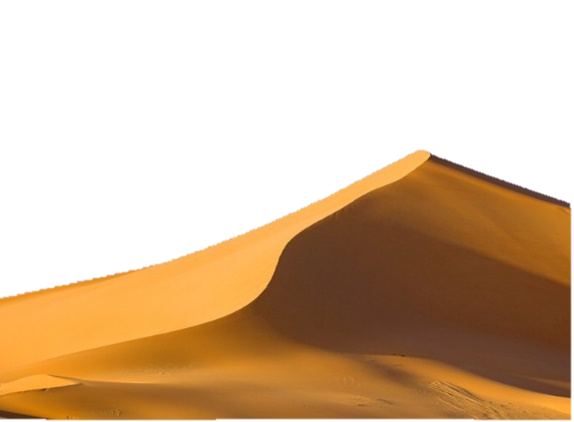 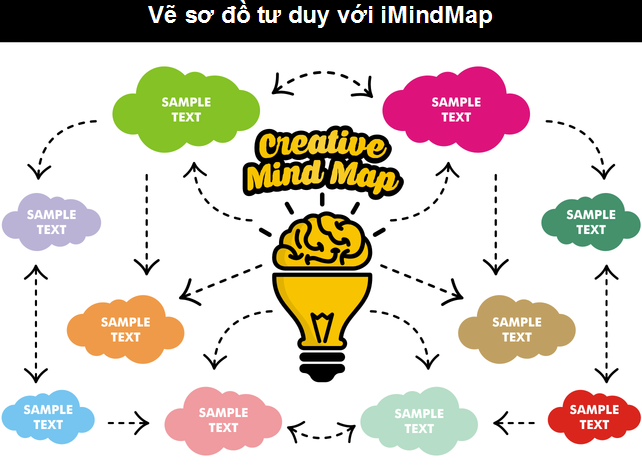 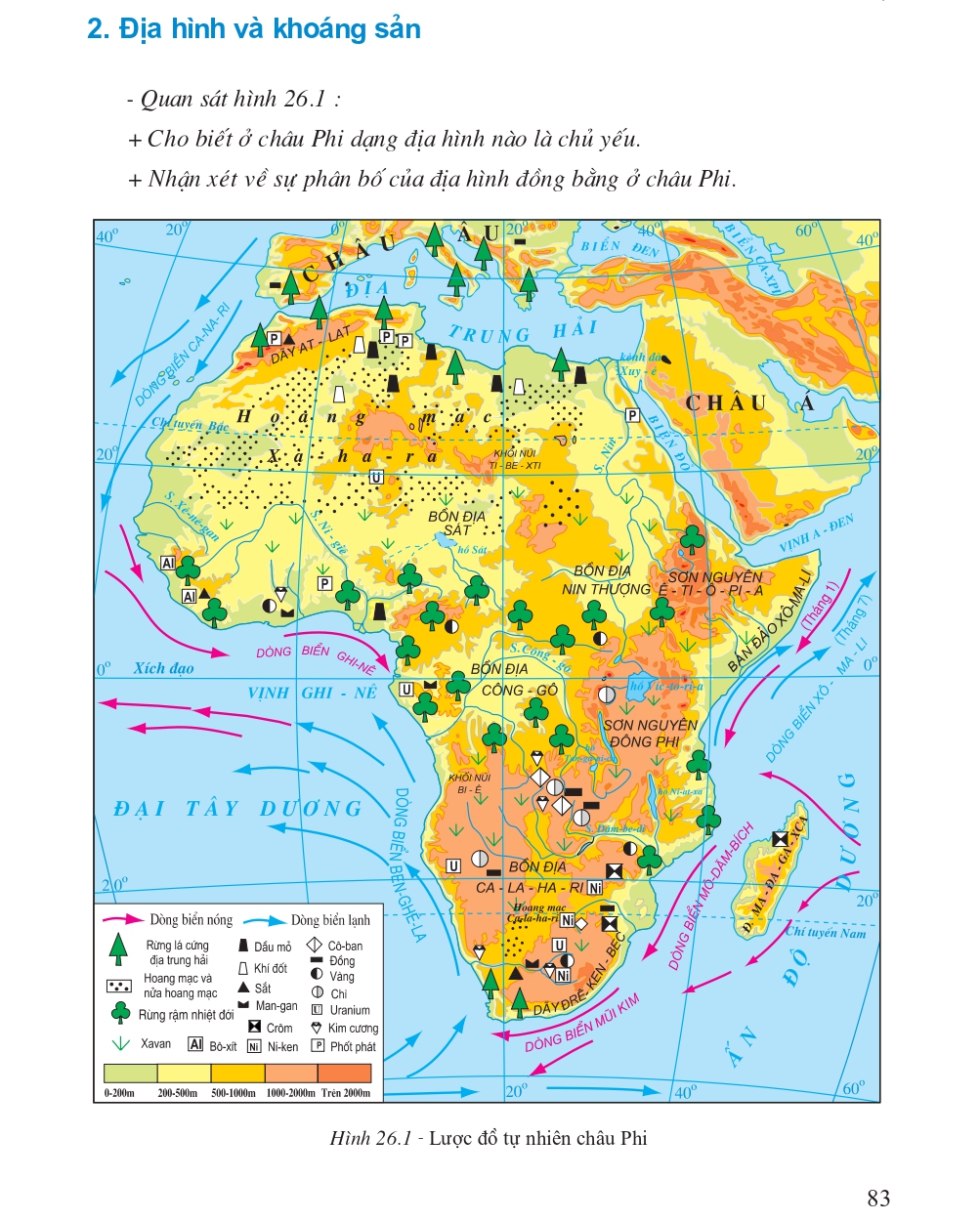 Hình 1. Bản đồ tự nhiên châu Phi
Khám phá châu Phi
https://earth.google.com/web
12
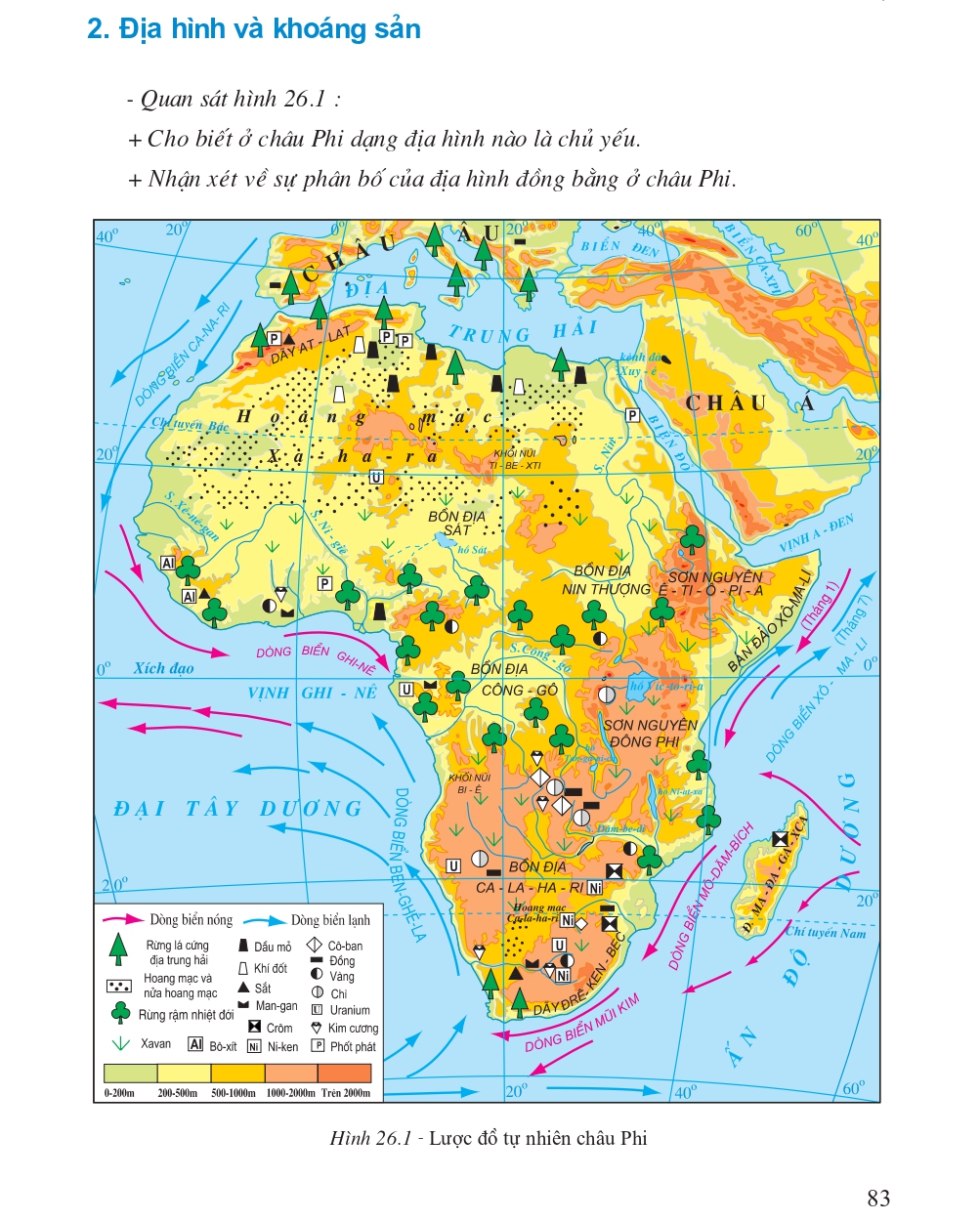 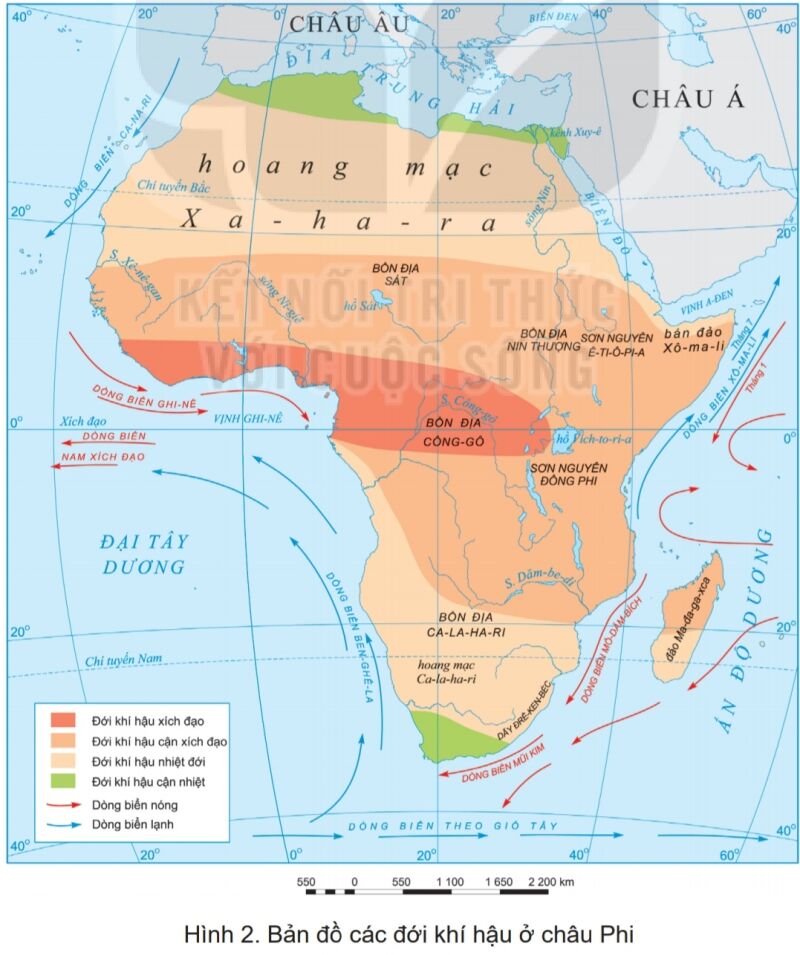 Hình 1. Bản đồ tự nhiên châu Phi
BẢNG TIÊU CHÍ ĐÁNH GIÁ SẢN PHẨM  ( Rubric đánh giá – đánh giá đồng đẳng)
PHIẾU ĐÁNH GIÁ THÀNH VIÊN TRONG NHÓM
LUYỆN TẬP - VẬN DỤNG
https://www.plickers.com/
16
SUY NGẪM SAU BÀI HỌC
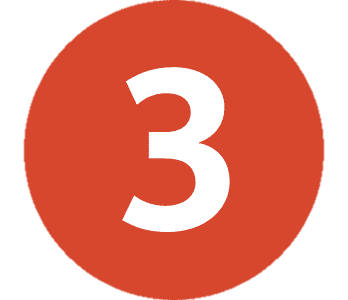 điều em học được.
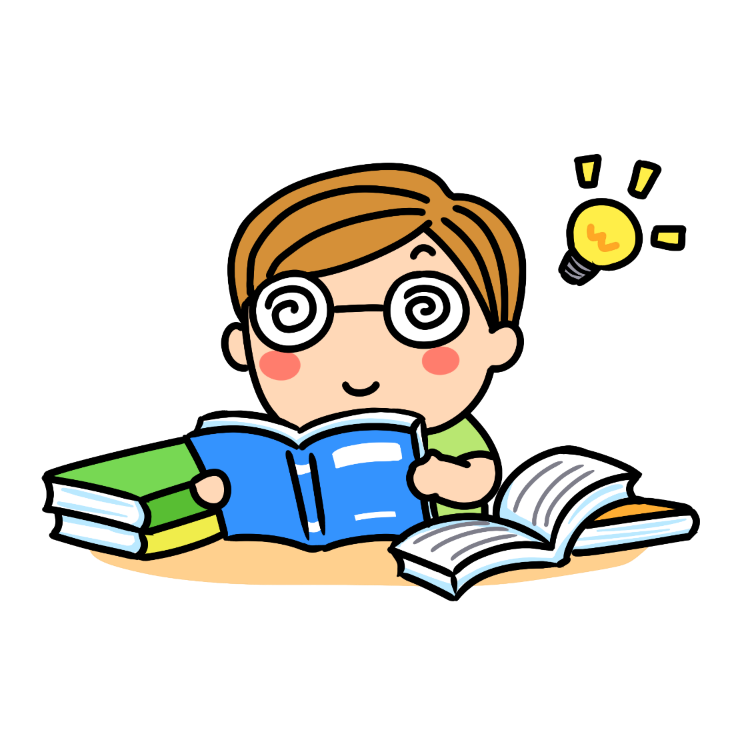 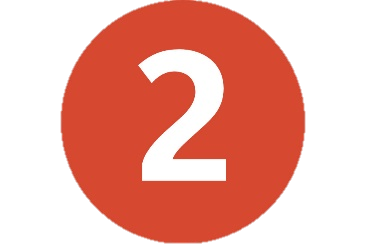 điều em còn thắc mắc.
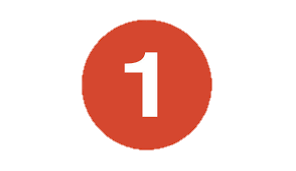 Thông điệp sau tiết học.
Thank You